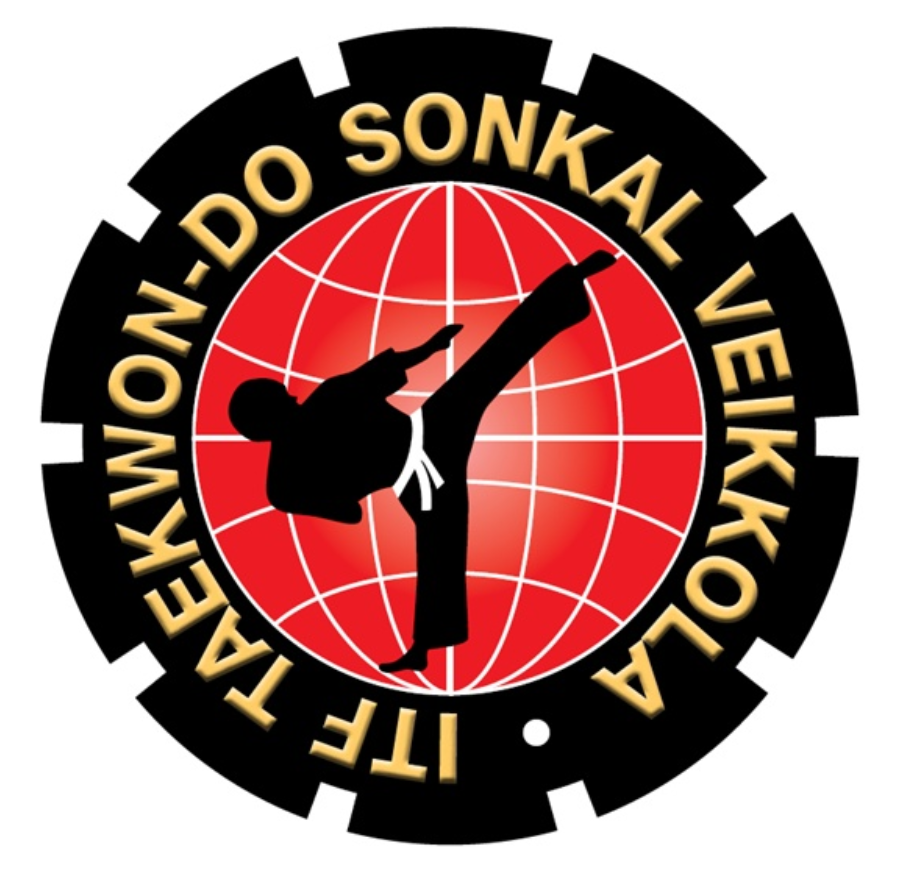 Seuran
logo
ALOITA 
TAEKWON-DO!
Veikkolan Taekwon-Do -seuran järjestämä taekwondo lasten taekwondo  tiikerikurssi alkaa. Tutustu ilmaiseksi syyskuun ajan!Tiikerikurssin harjoitusajat:SU 10-11


Kurssi alkaa Sunnuntaina 8.9.2019

Lue lisää ja ilmoittaudu mukaan:
www.svtkd.fi
Nähdään Tiikeri kurssilla !